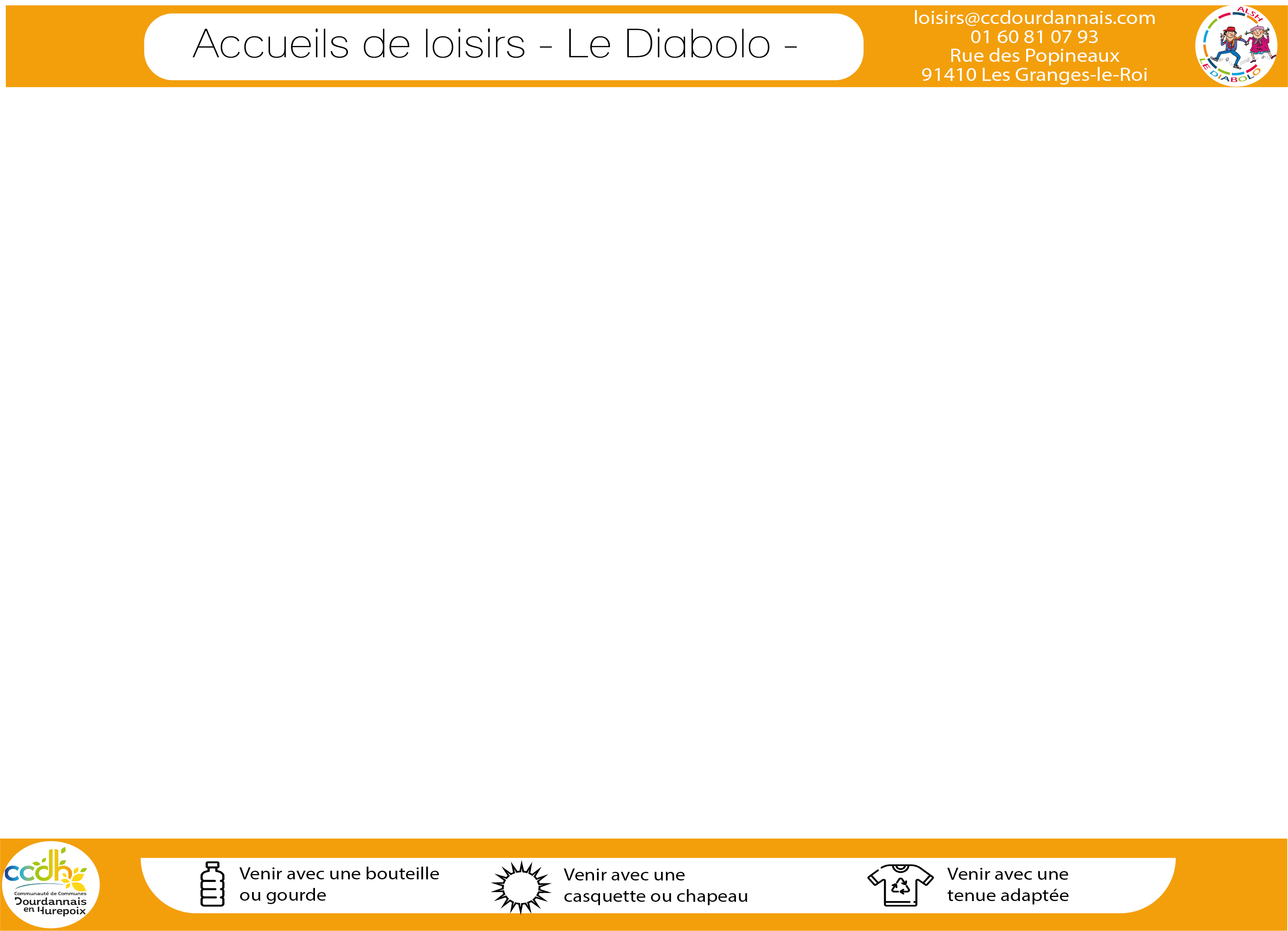 PLANNING D’ACTIVITE AVRIL ELEMANTAIRE
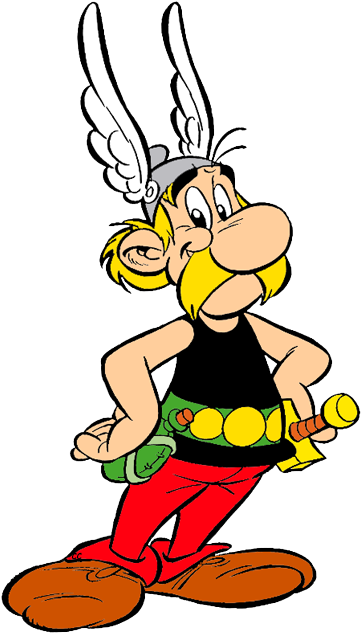 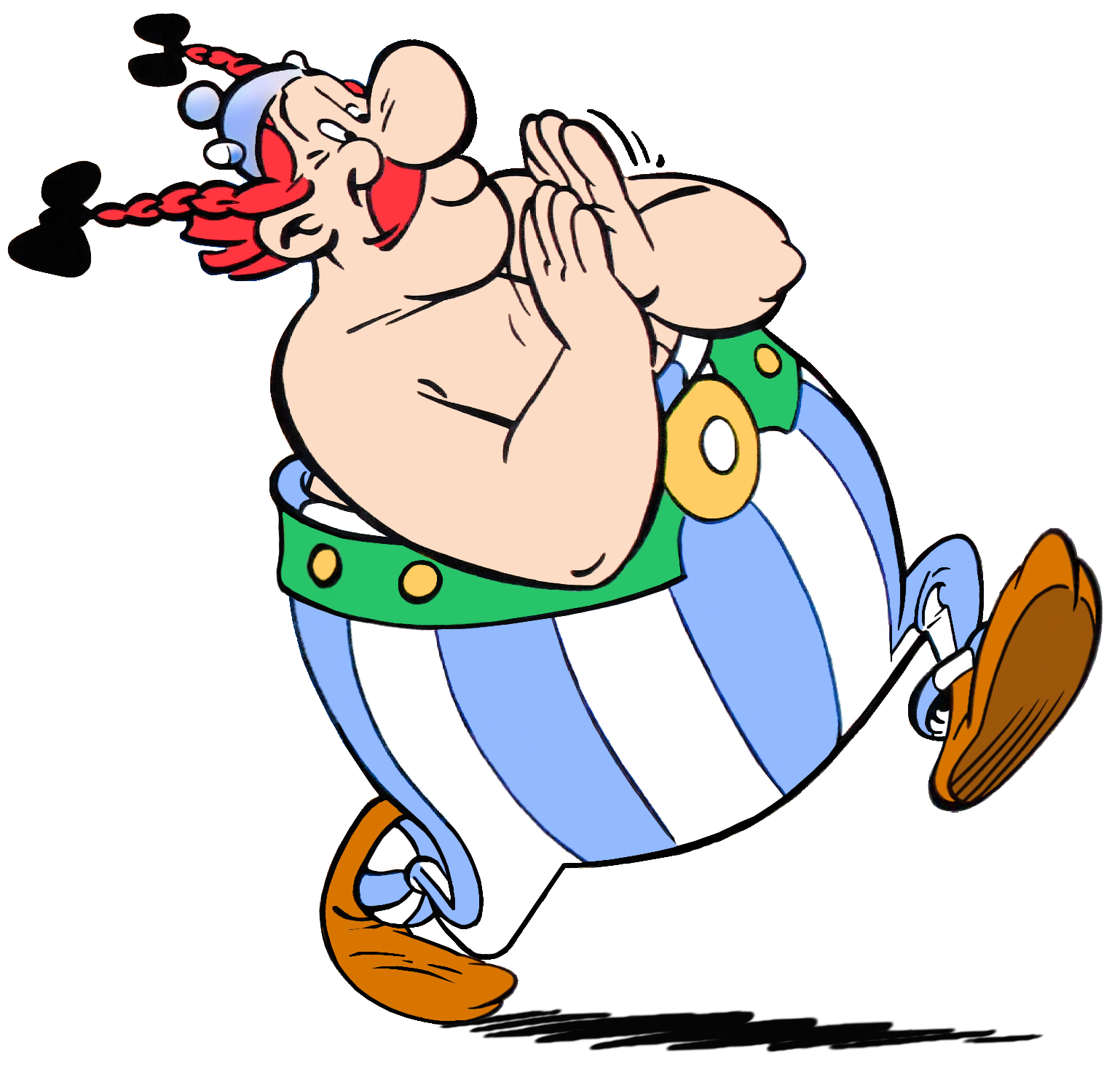 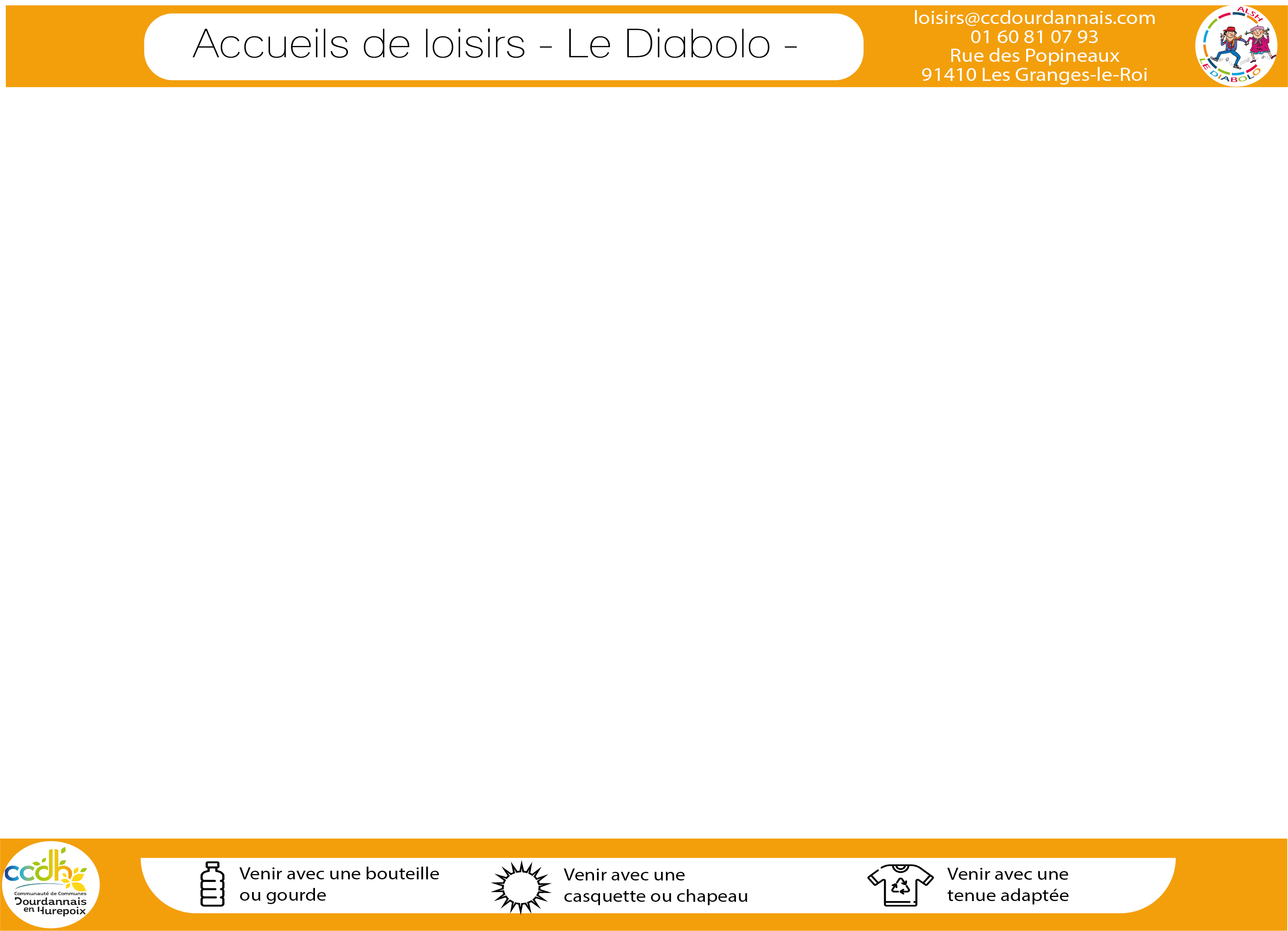 PLANNING D’ACTIVITE AVRIL MATERNELLE
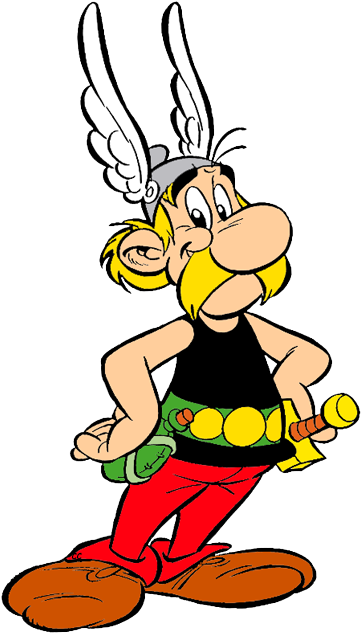 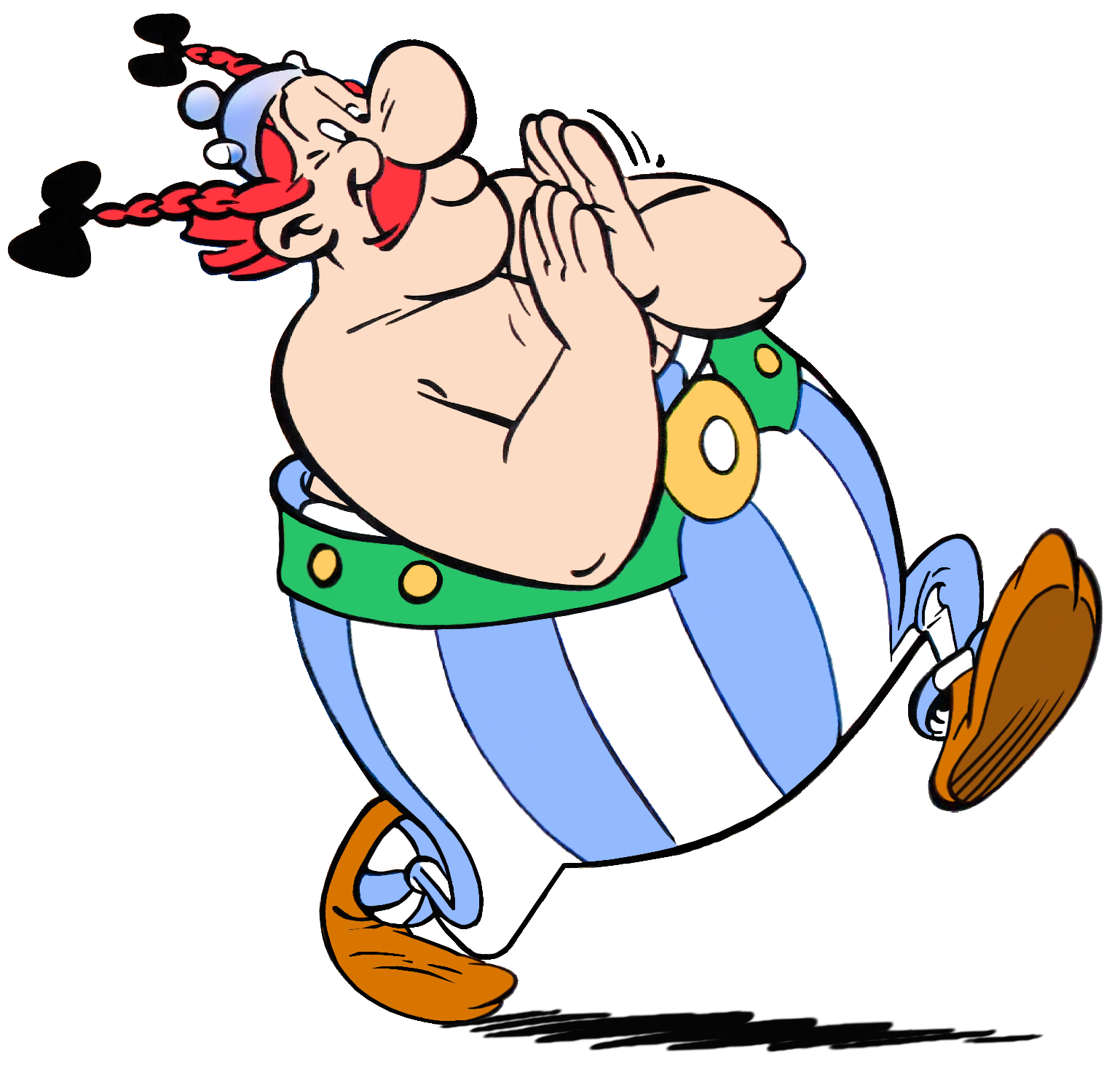 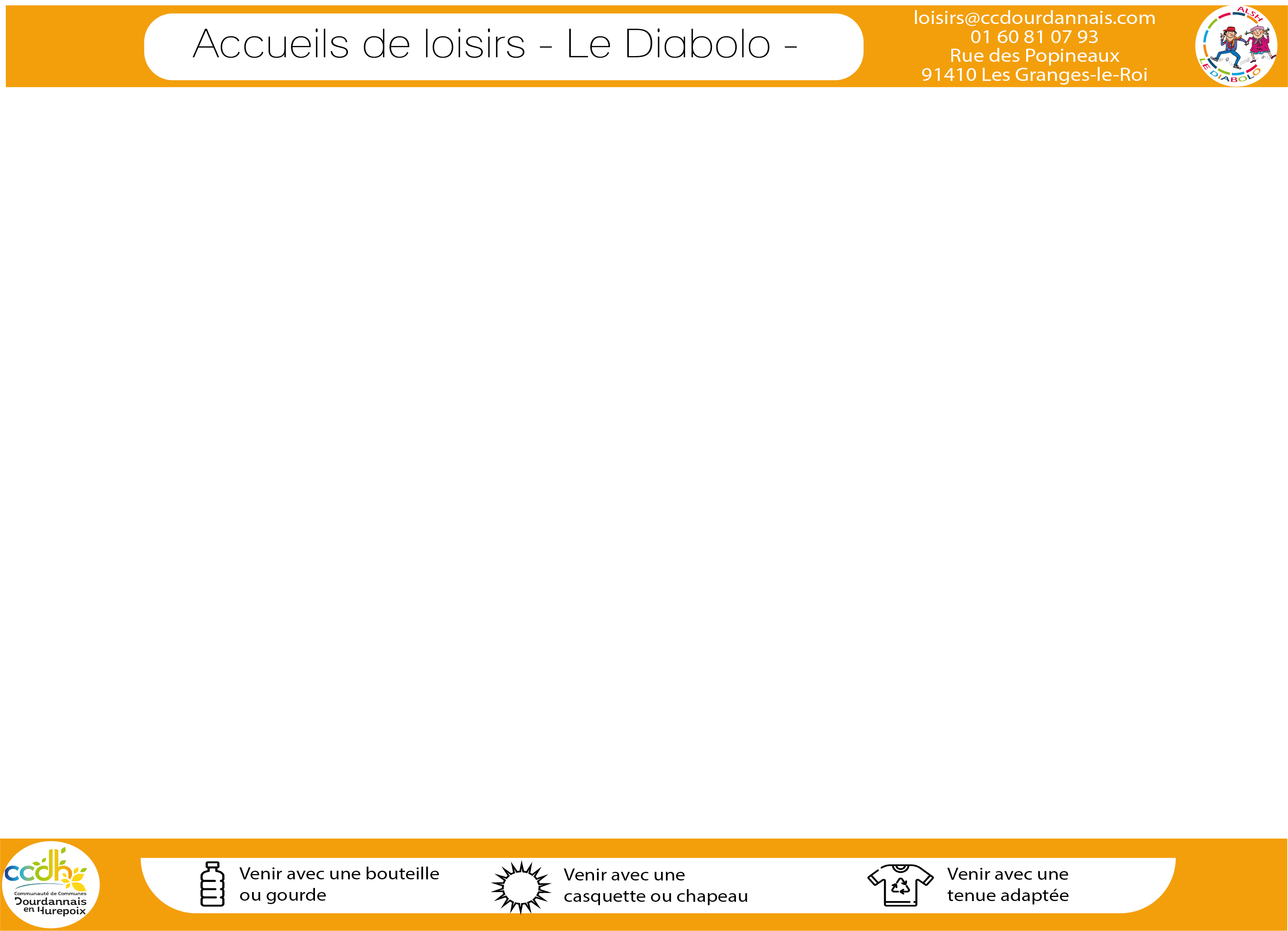 PLANNING D’ACTIVITE MAI MATERNELLE
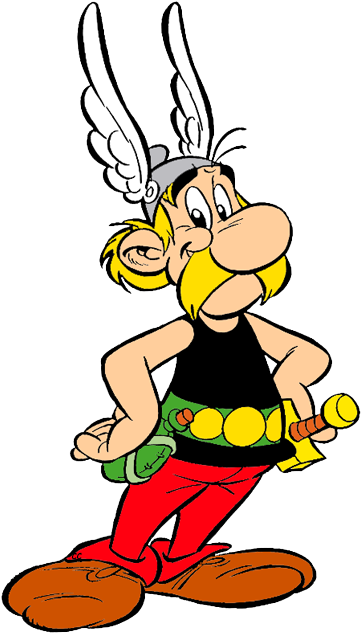 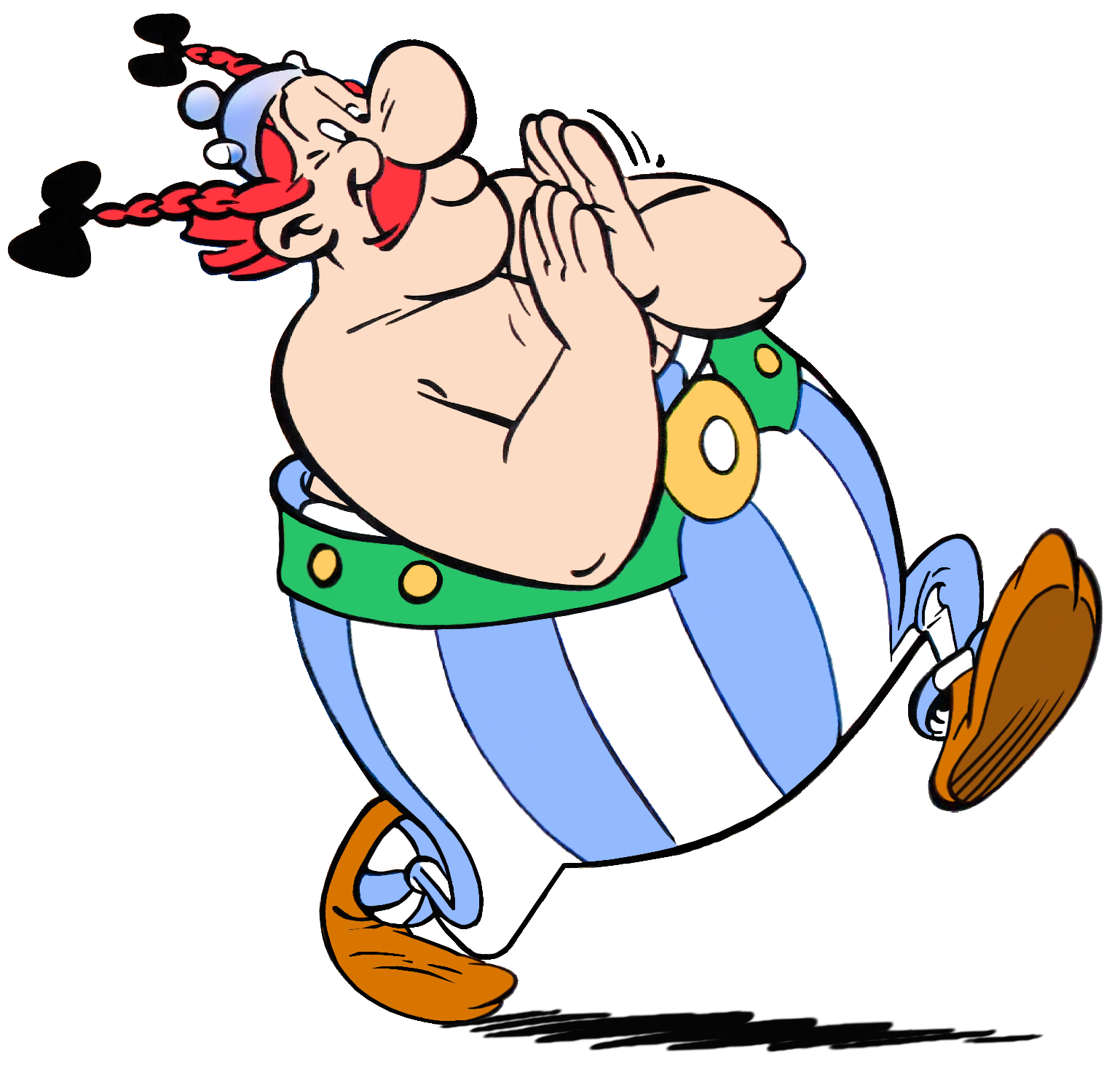 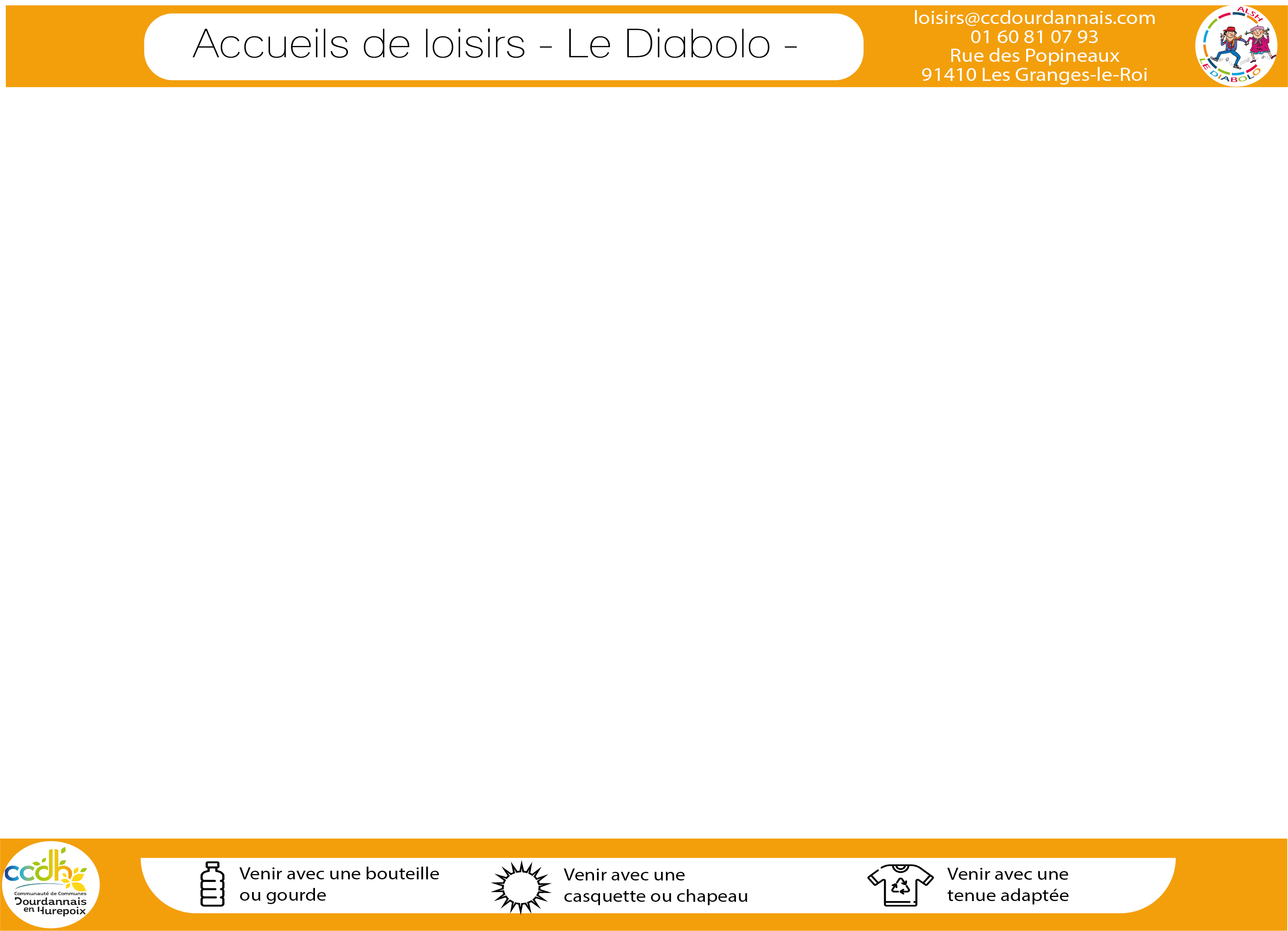 PLANNING D’ACTIVITE MAI ELEMENTAIRE
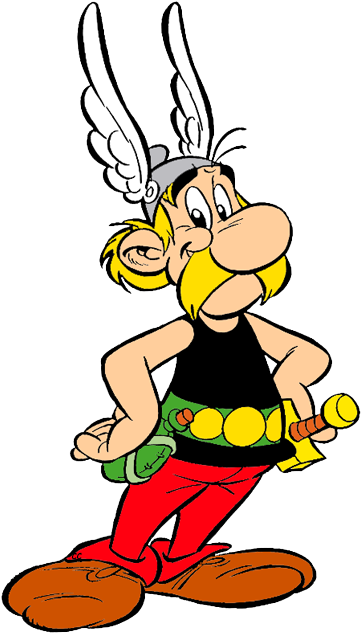 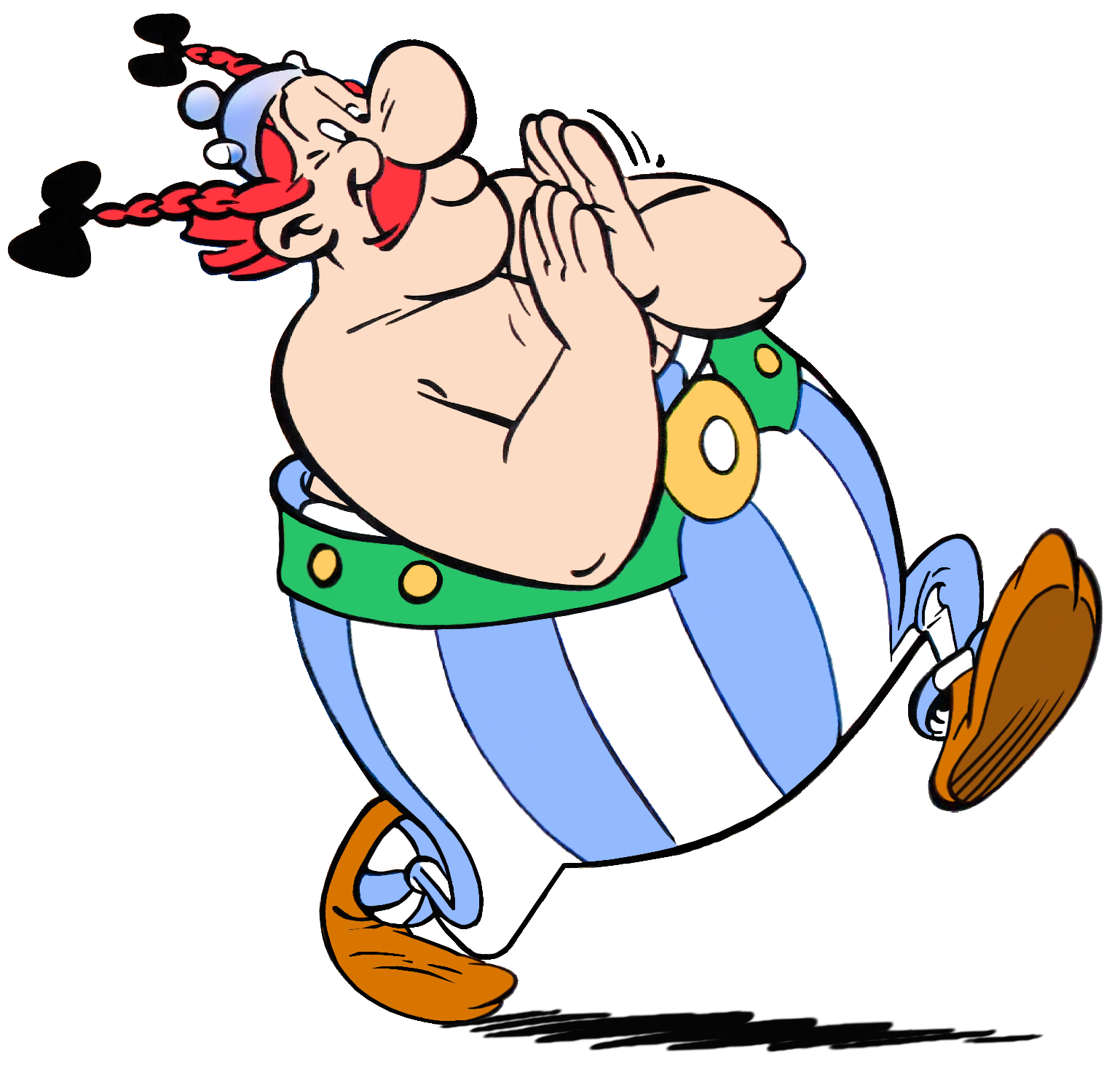